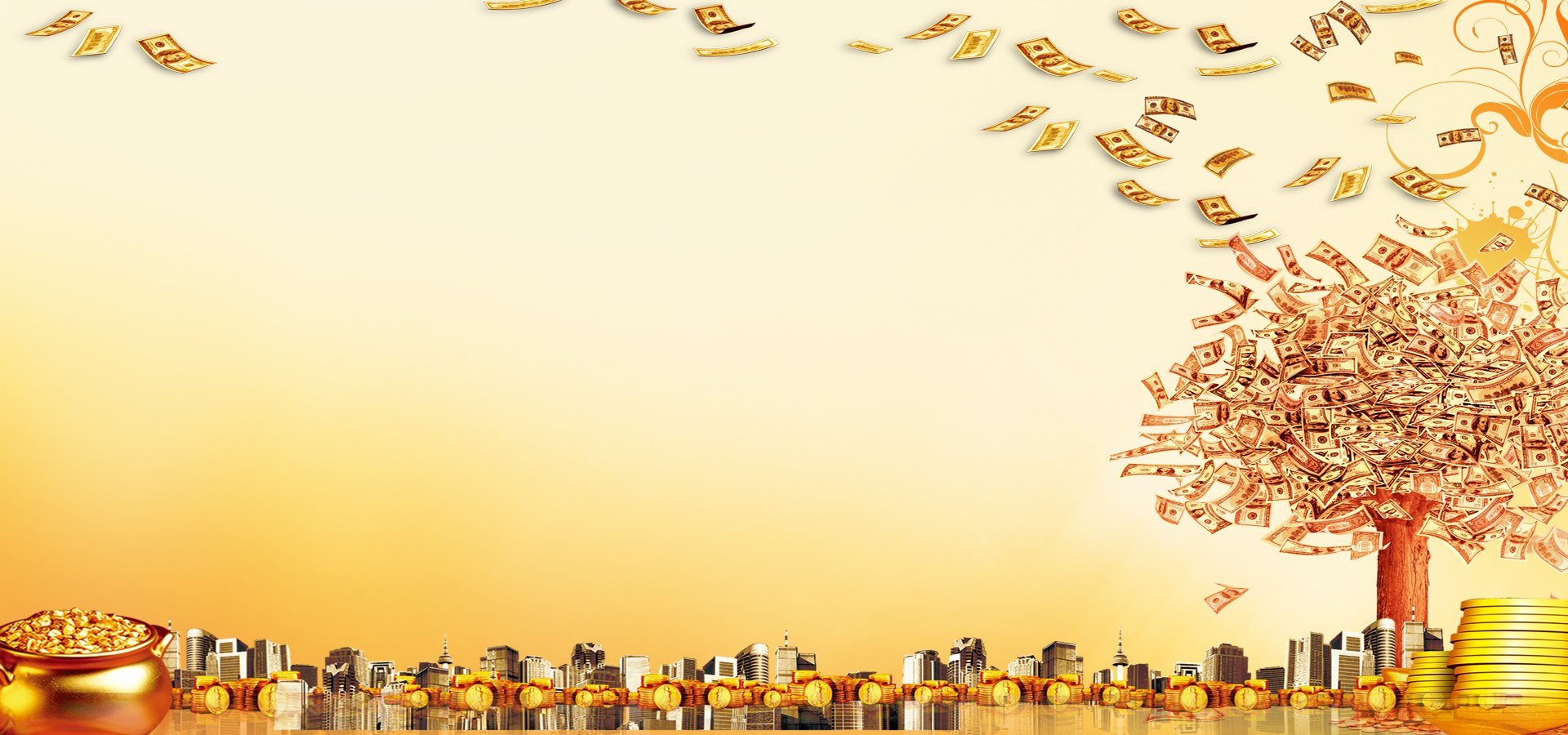 Формирование финансовой грамотности через  внеурочную деятельность
Бастрикина О. П.
учитель истории и обществознания МАОУ СОШ № 9
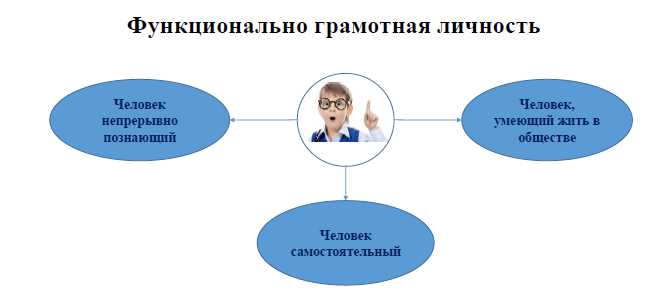 Функциональная грамотность –  способность человека использовать приобретаемые в течение жизни знания для решения широкого диапазона жизненных задач в различных сферах человеческой деятельности, общения и социальных отношений.
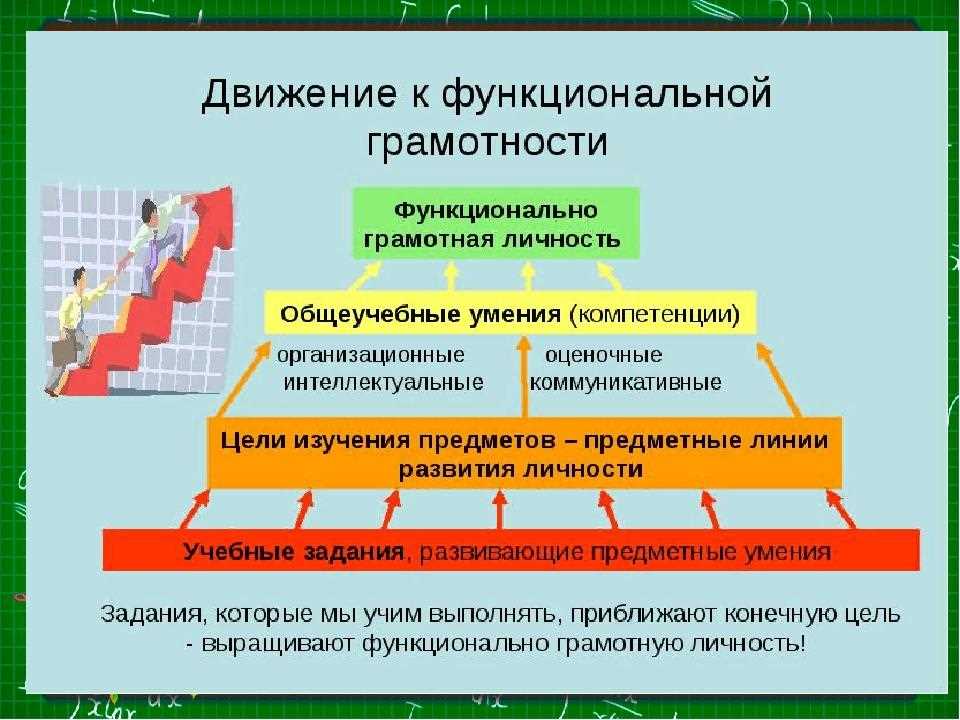 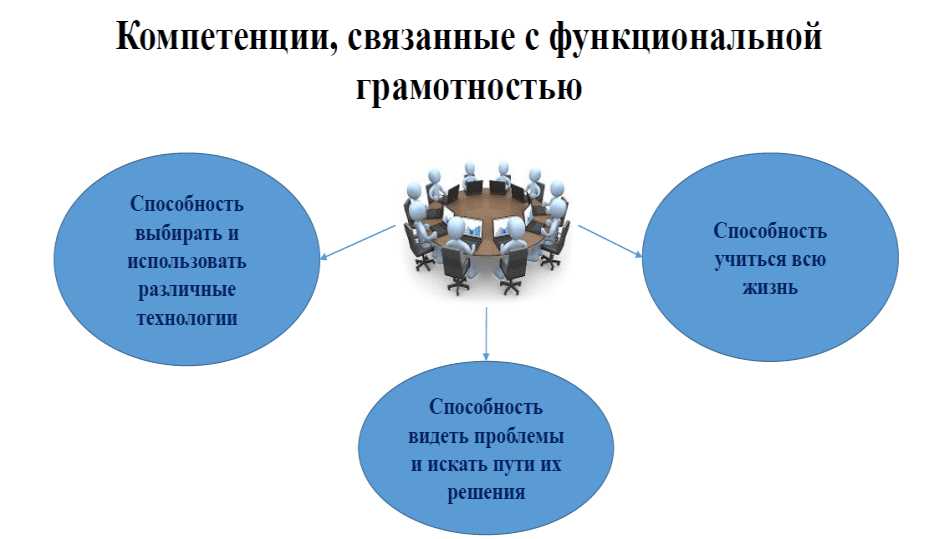 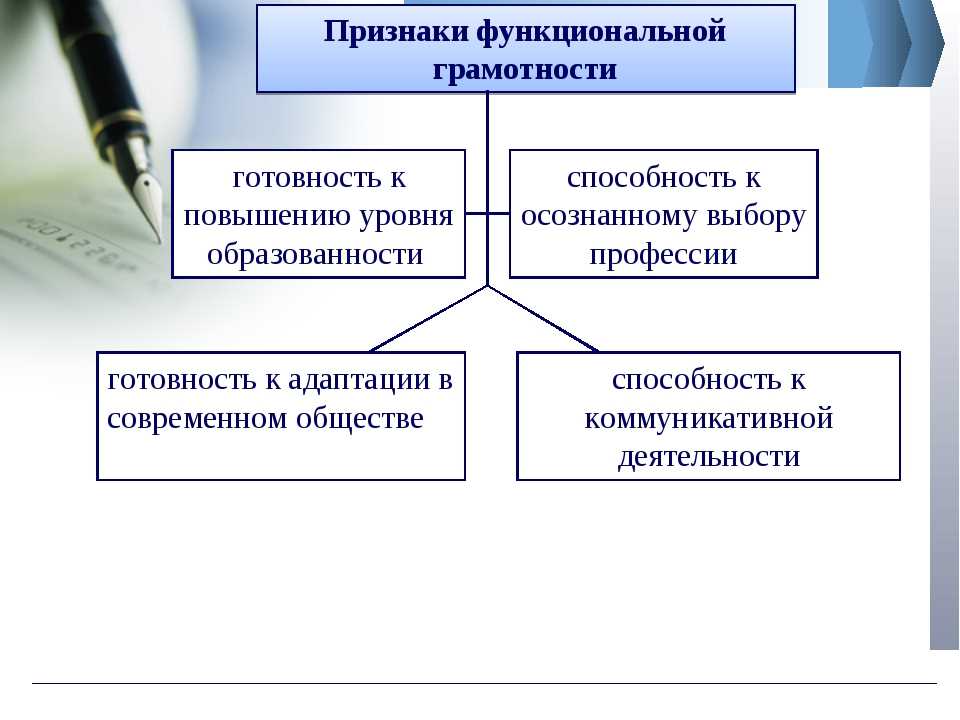 Учебные предметы «История» и «Обществознание» обладают широчайшими возможностями для использования их в целях формирования функциональной грамотности учащихся
Основные направления формирования функциональной грамотности
читательская грамотность;
естественно-научная грамотность;
математическая грамотность;
глобальные компетенции;
креативное мышление;
финансовая грамотность.
Финансовая грамотность -
способность принимать обоснованные решения и совершать эффективные действия в сферах, имеющих отношение к управлению финансами, для реализации жизненных целей и планов в текущий момент и будущие периоды.
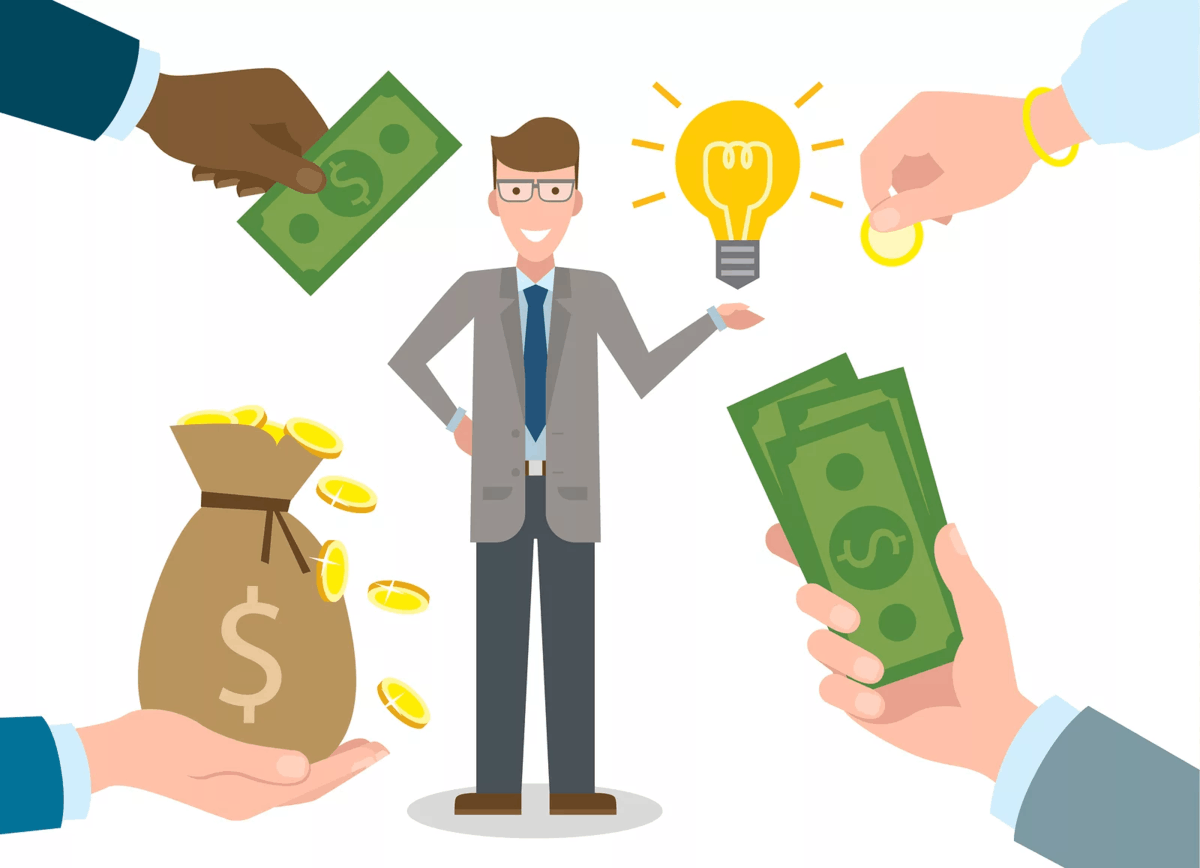 Я существую в реальности денежных отношений; 
 Я понимаю, почему в современном мире экономическая составляющая жизни  общества очень важна; 
Я не могу игнорировать  финансовую реальность, 
 Я — часть  экономической системы.
Выпускник научится:
характеризовать функции денег и их роль в экономике;
 характеризовать экономику семьи; анализировать структуру семейного бюджета.
Выпускник получит возможность научиться
анализировать и оценивать с позиций экономических знаний сложившиеся практики и модели поведения потребителя;
 решать с опорой на полученные знания познавательные задачи, отражающие типичные ситуации в экономической сфере деятельности человека;
 грамотно применять полученные знания для определения экономически рационального поведения и порядка действий в конкретных ситуациях;
сопоставлять свои потребности и возможности, оптимально распределять свои материальные и трудовые ресурсы, составлять семейный бюджет.
Задание 6 (ОГЭ)
Екатерина Александровна получила SMS-сообщение от банка, клиентом которого она является, о переводе определенной суммы денег с ее банковской карты на неизвестный ей счет. Что могло стать причиной этого факта? Как клиенту банка правильно поступить в данной ситуации?
Участие в олимпиадах
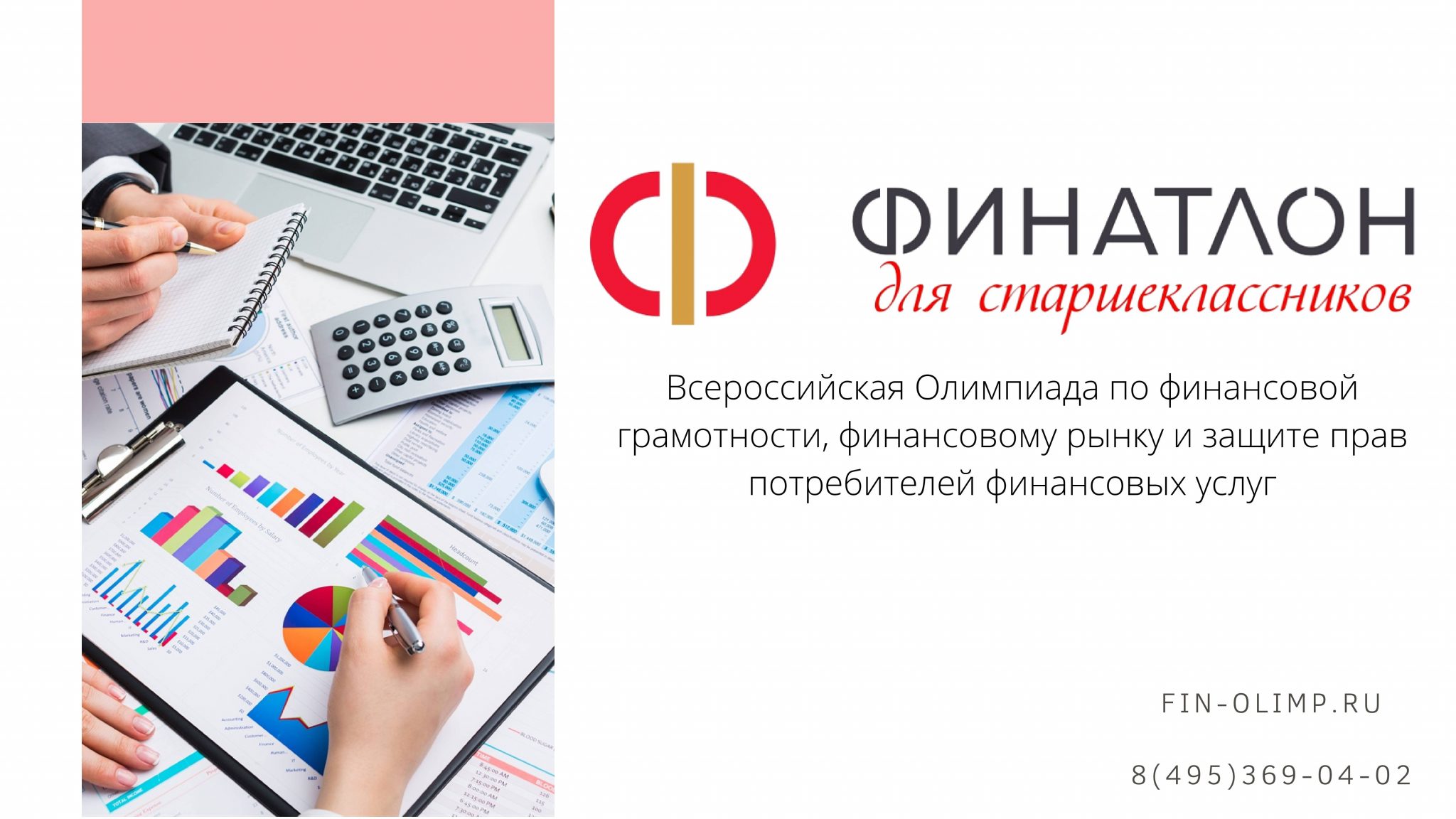 Проведение тематических мероприятий
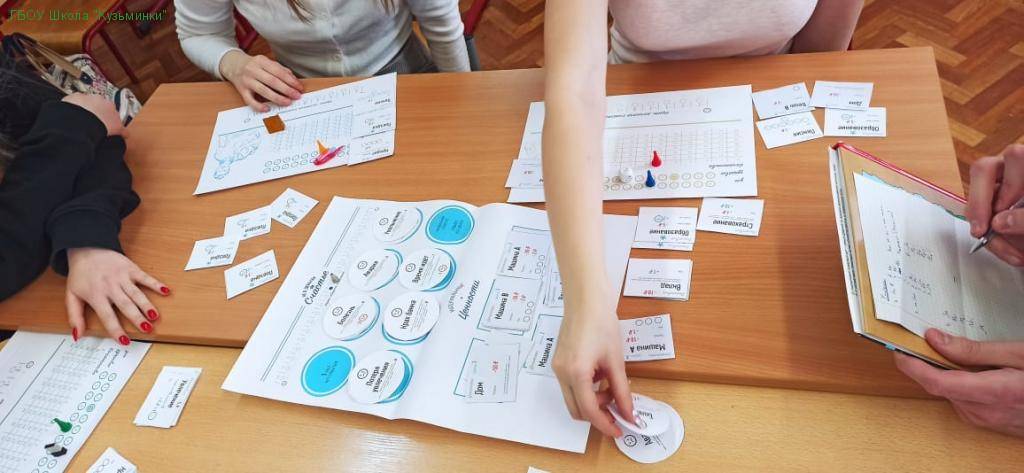 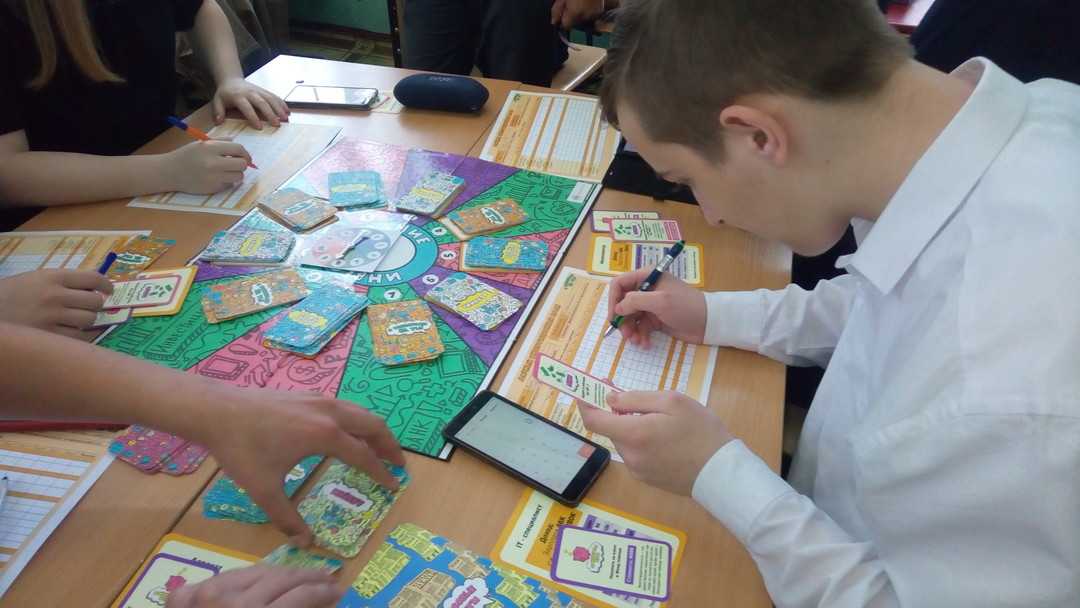 Исследовательские проекты
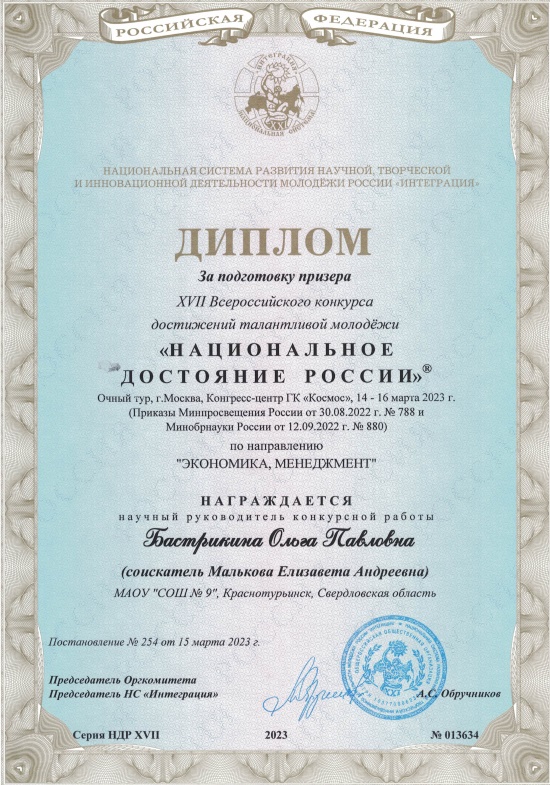 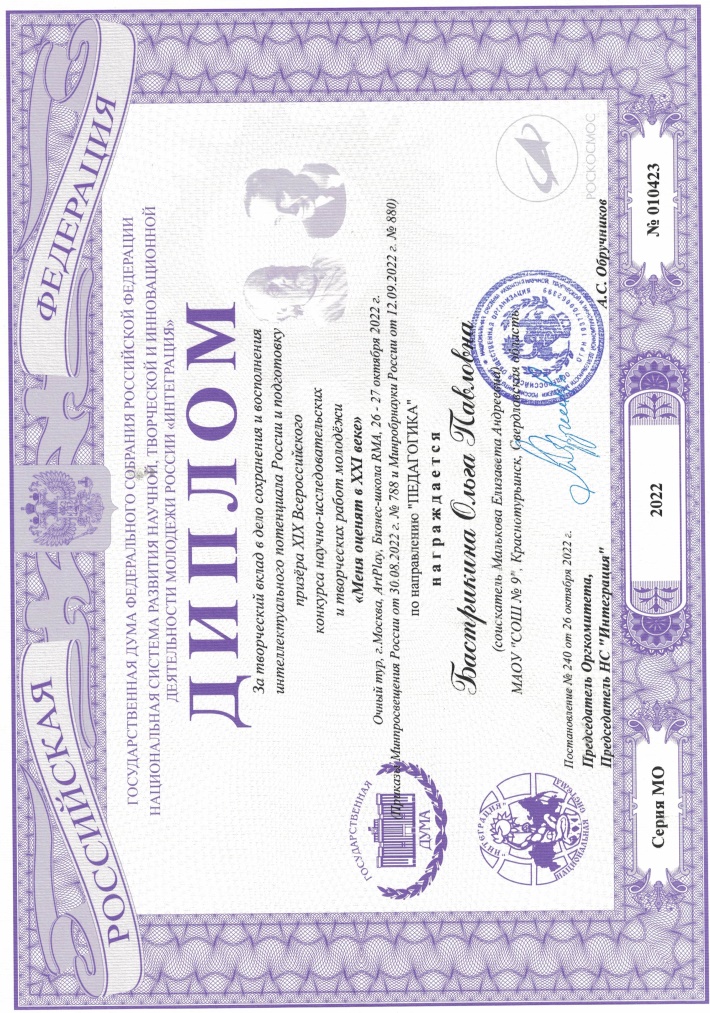 Встречи с представителями финансовой сферы
Проекты Банка России
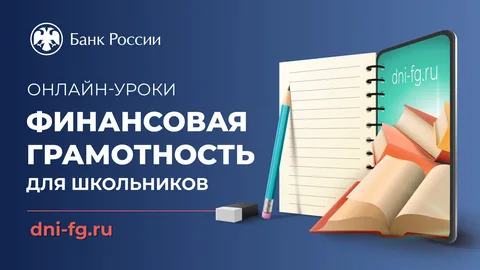 Игры - симуляторы
Эти мероприятия способствуют формированию у обучающихся  общих  представлений о процессах, связанных с экономикой, бизнесом, ресурсами и их разумным потреблением, что способствует социализации и формированию успешной личности каждого обучающегося, их профессиональному самоопределению.